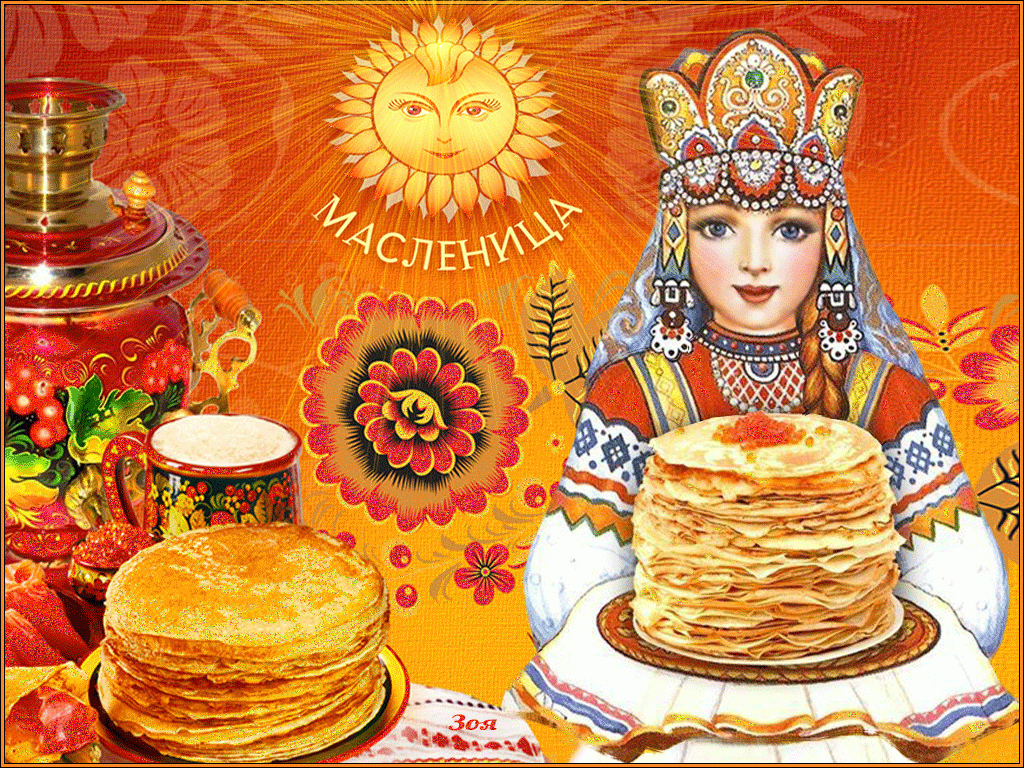 Масленица
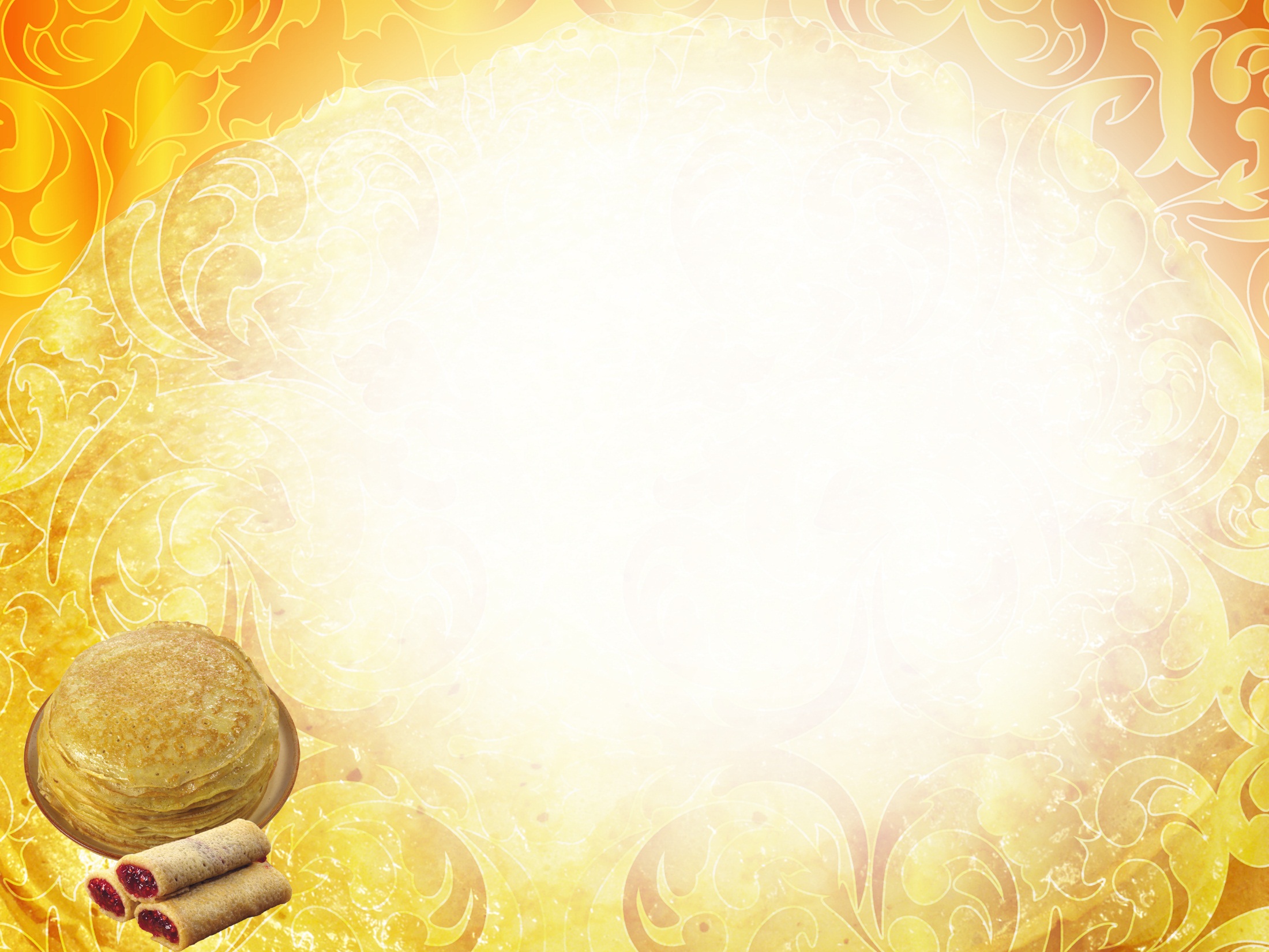 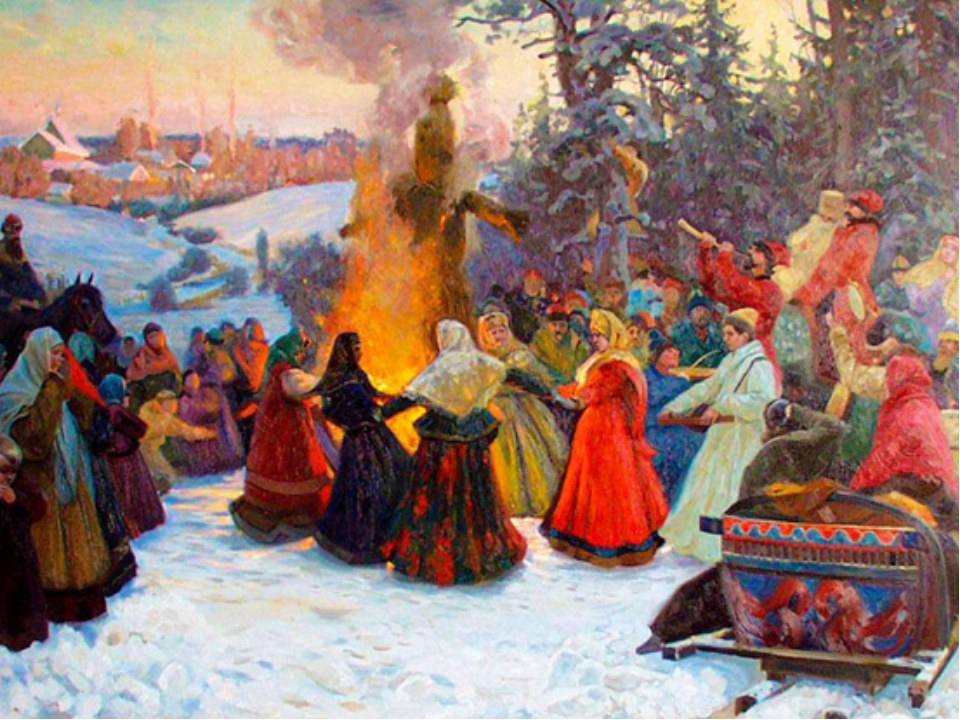 Расчудесный праздник русский,Есть в преддверии весны!Этот праздник очень вкусный,Каждый дом печёт блины! 
Масленица бывает в конце февраля - начале марта.
Её празднуют в течение недели.
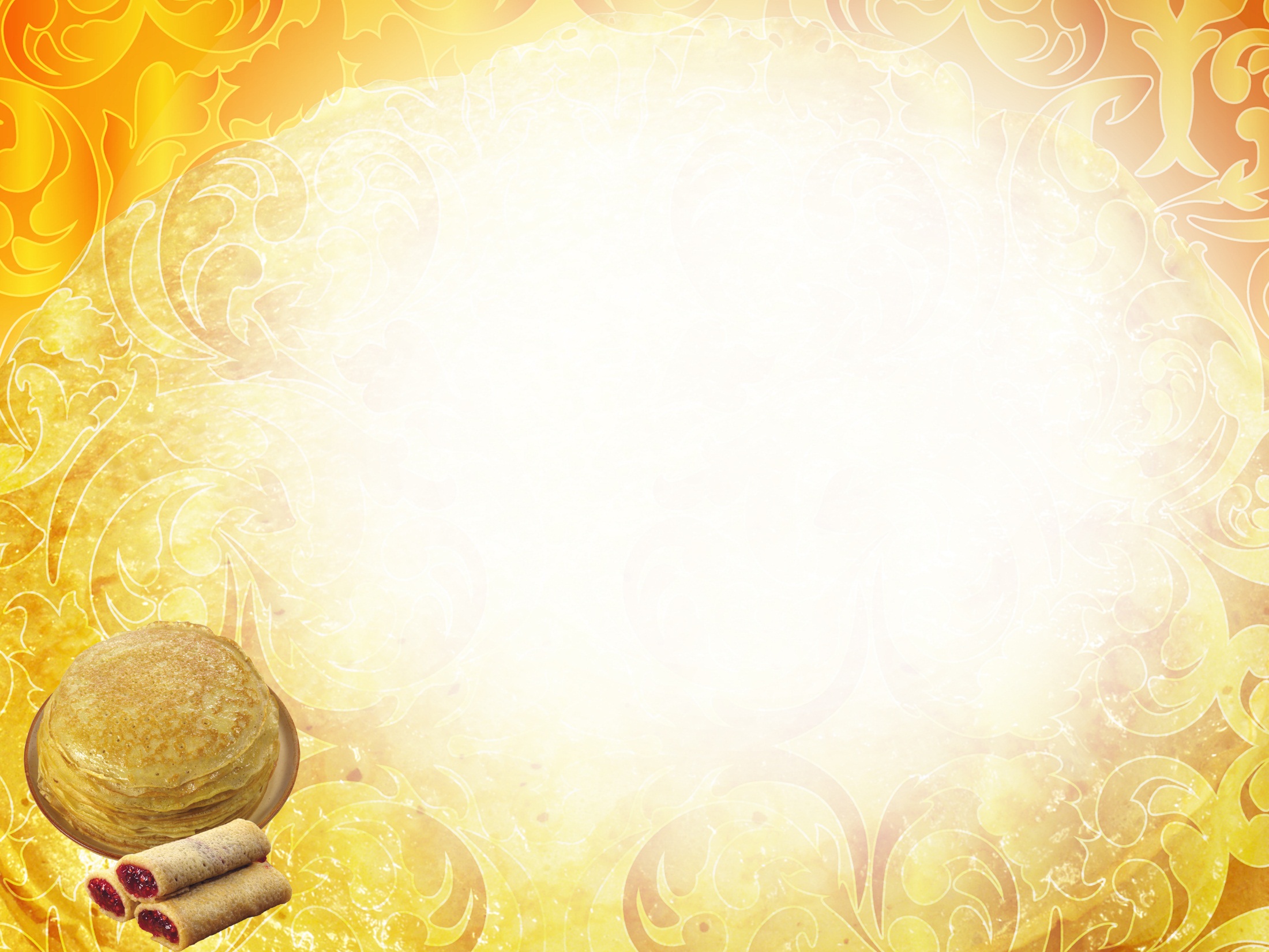 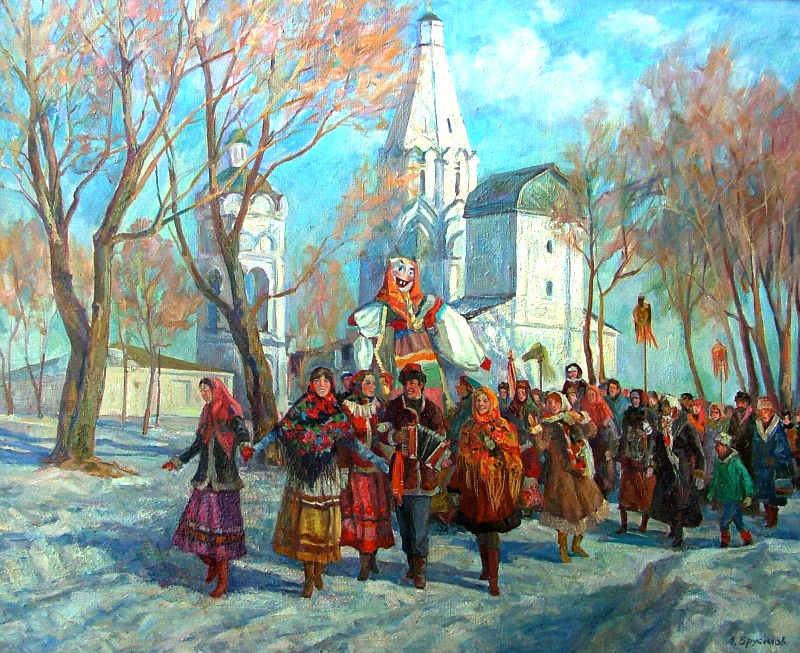 Каждый день Масленицы имеет своё
                   название и обряды.
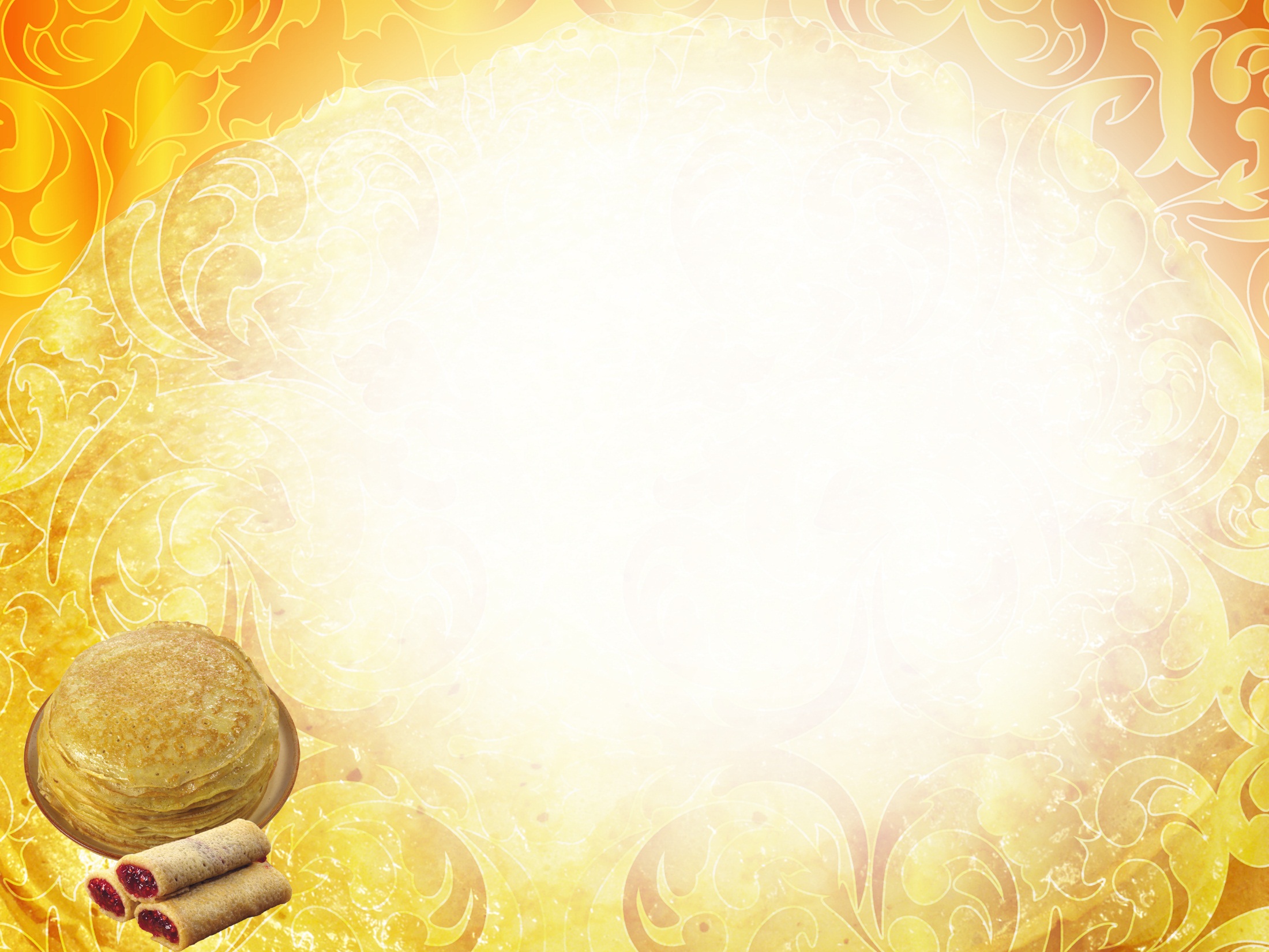 «Понедельник-Встреча»!
Масленица начинается в понедельник, который называется - встреча. В этот день изготавливали из соломы чучело   Масленицы. 
Вокруг него плясали, вместе с  ним играли. 
Целую неделю зиму провожали,
Да  блины выпекали.
Блин - это символ Солнца!
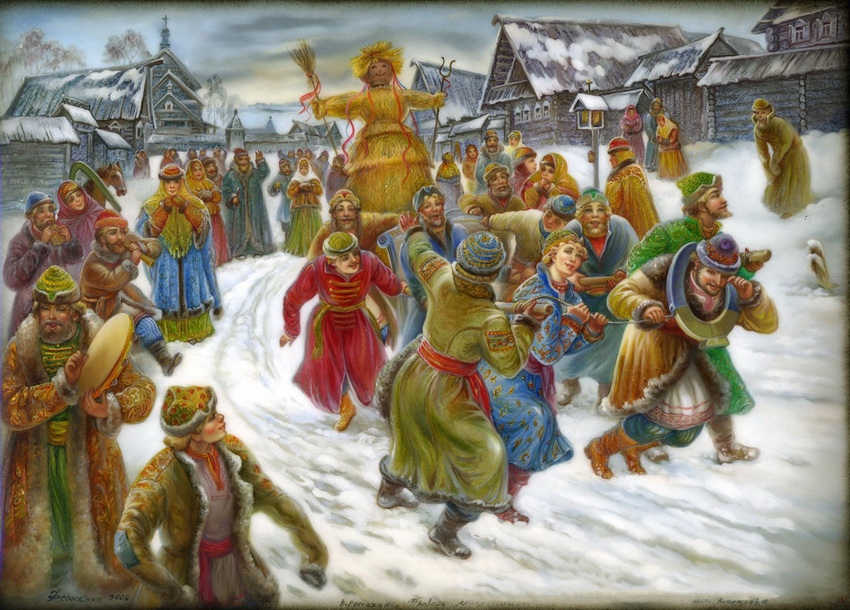 Ведь блин круглый 
Как Солнышко!
Ведь блин желтый
Как Солнышко!
Ведь блин  теплый
Как Солнышко!
«Вторник - Заигрыши»!
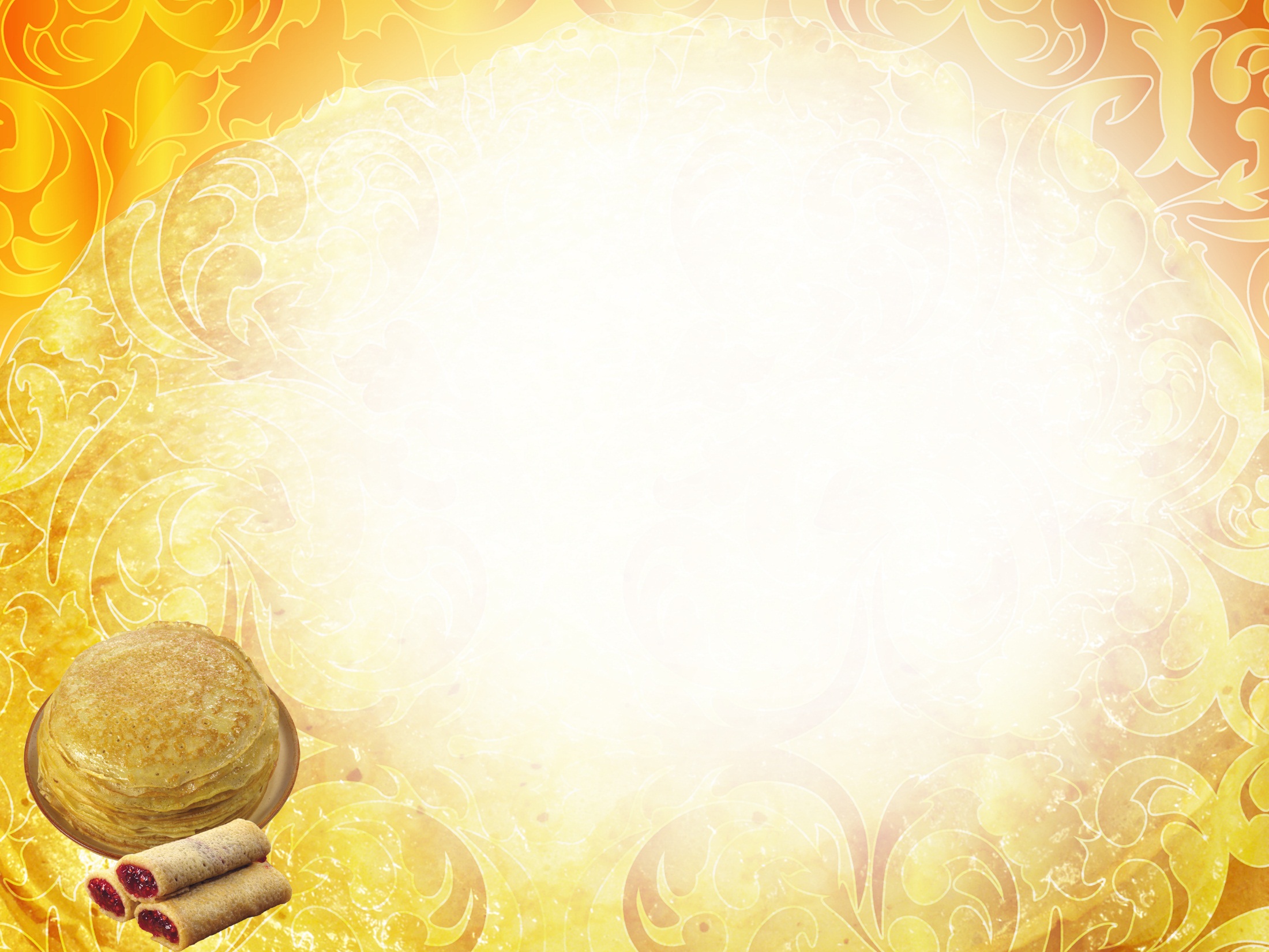 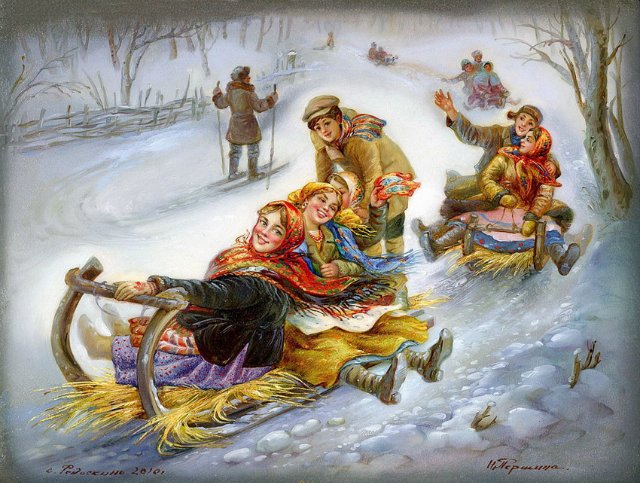 ВТОРНИК - ЗАИГРЫШ настал,
Молодежь на площади собрал.

Наступает день второй, 
Весь наполненный игрой!

Будем блинами  друзей угощать.
Да на Карусели кататься.
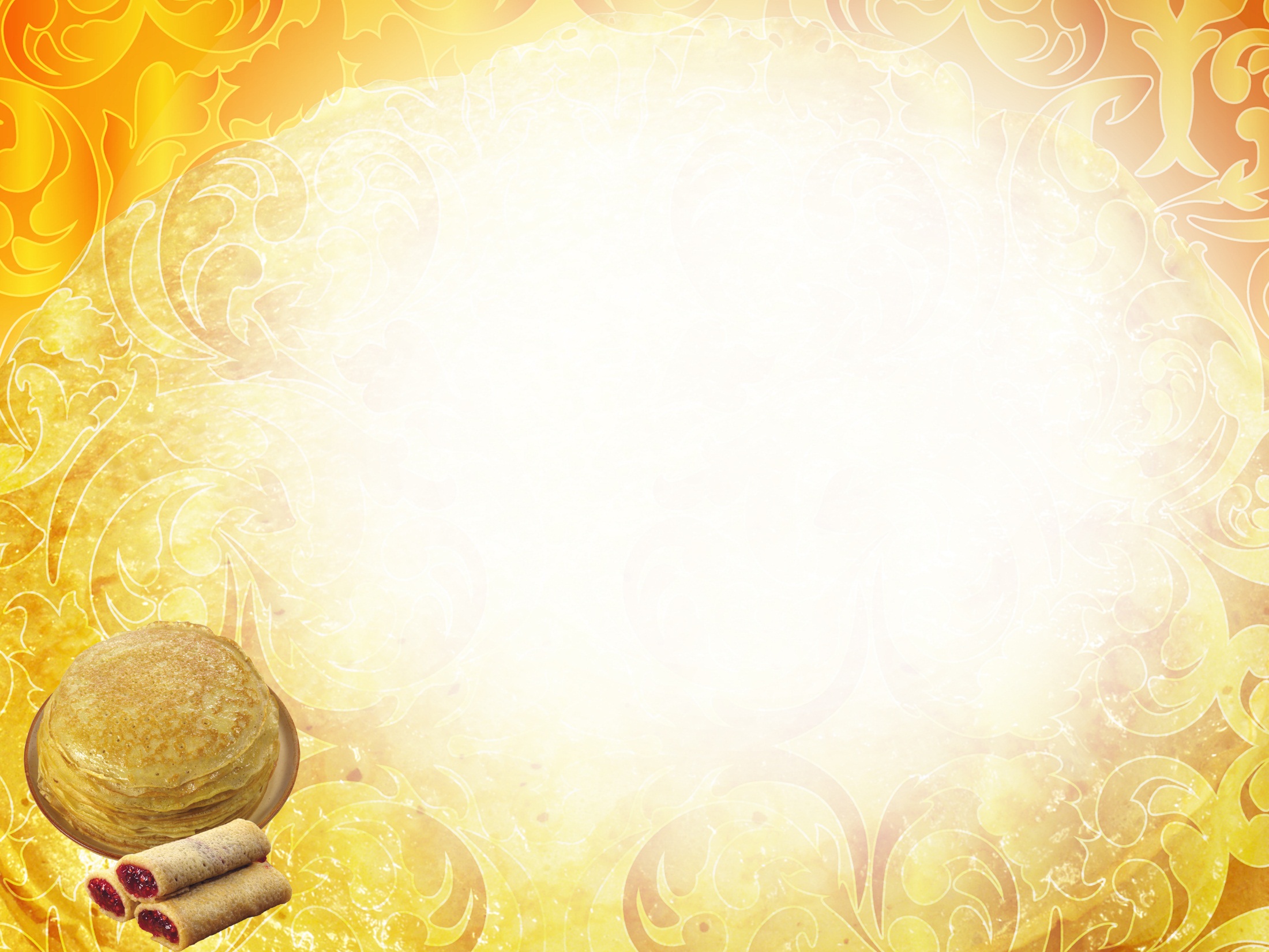 «Среда – Лакомка»
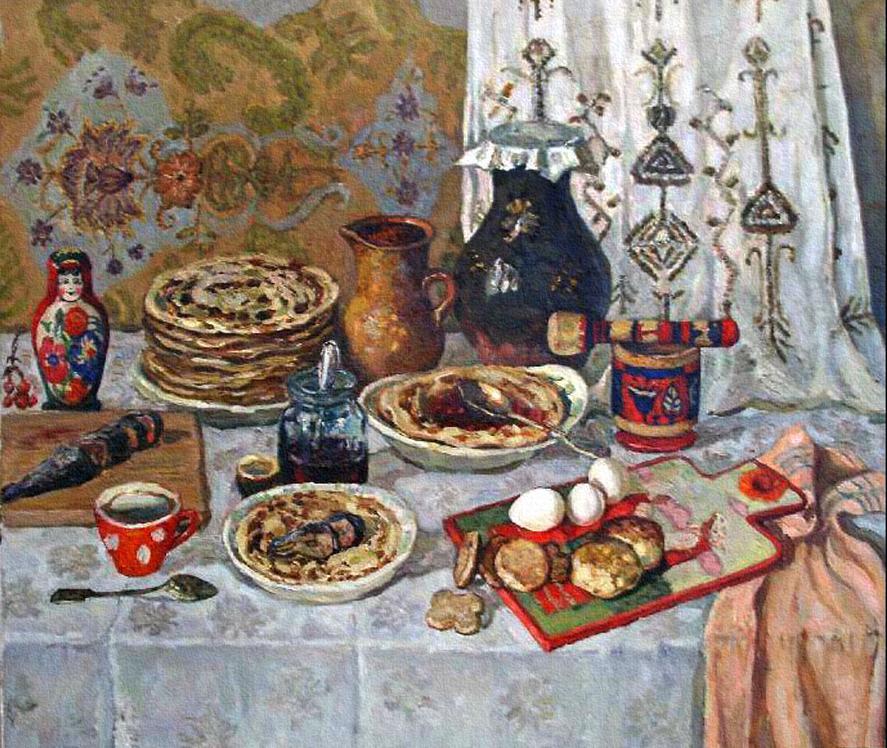 Тут СРЕДА подходит - "ЛАКОМКОЙ" зовётся.
Каждая хозяюшка колдует у печи.
Кулебяки, сырники - всё им удаётся.
Пироги и блинчики - всё на стол мечи!
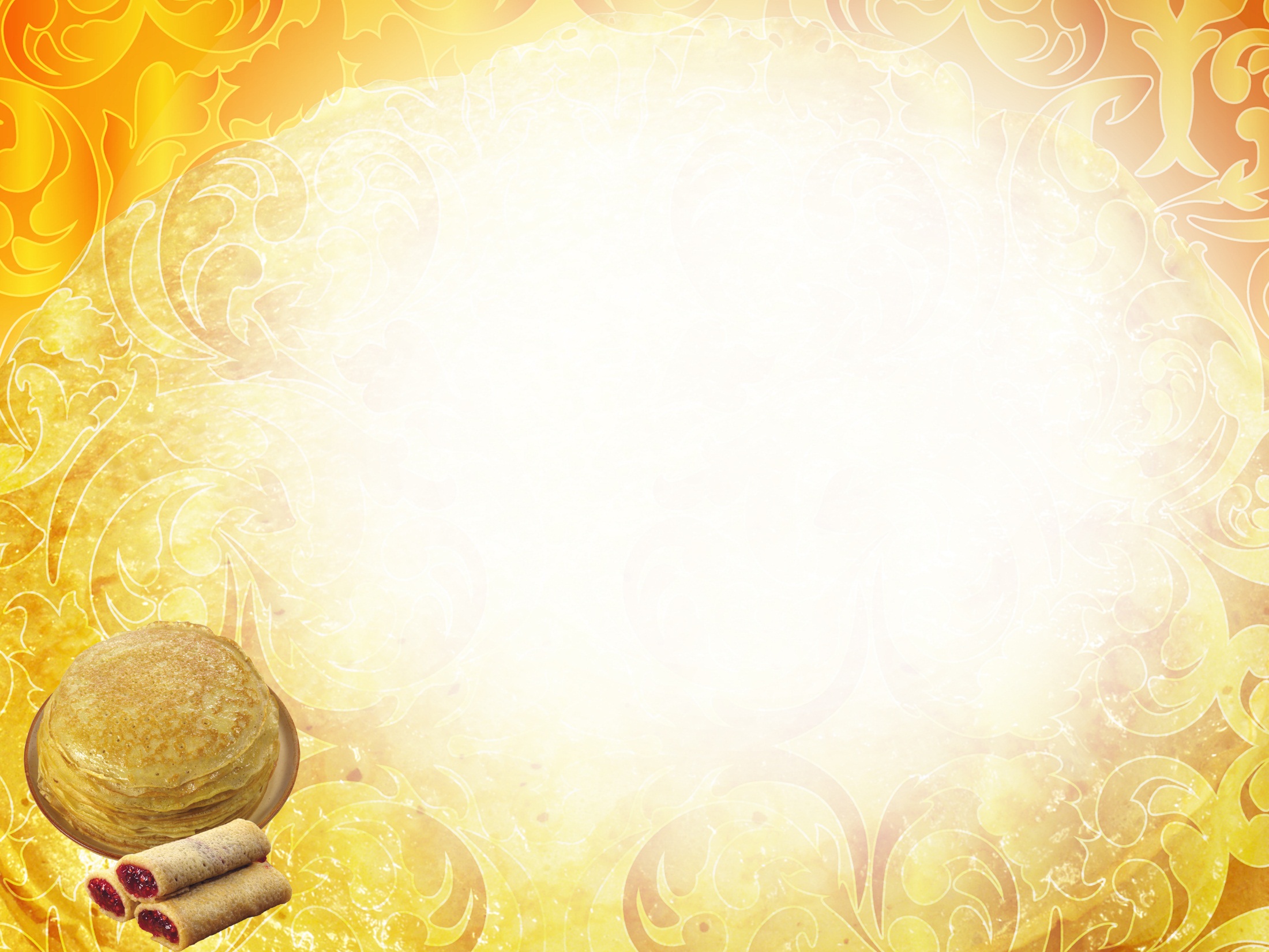 «Четверг - разгуляй»
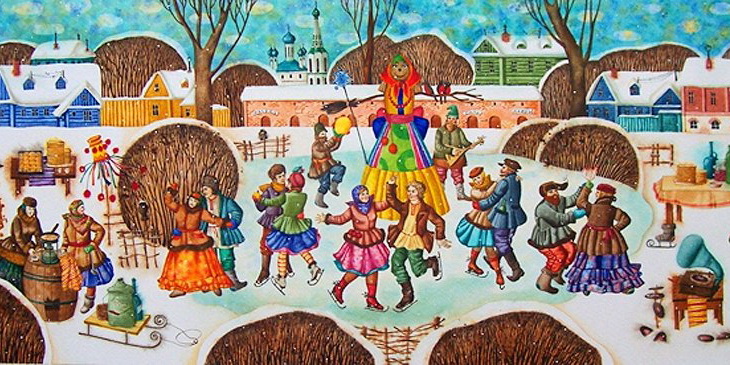 За средой ЧЕТВЕРГ пришел,
РАЗГУЛЯЙ с собой привел.
Крепость снежную возьмем,
С песней, шуткой и снежком.
«Вечера у тёщи»
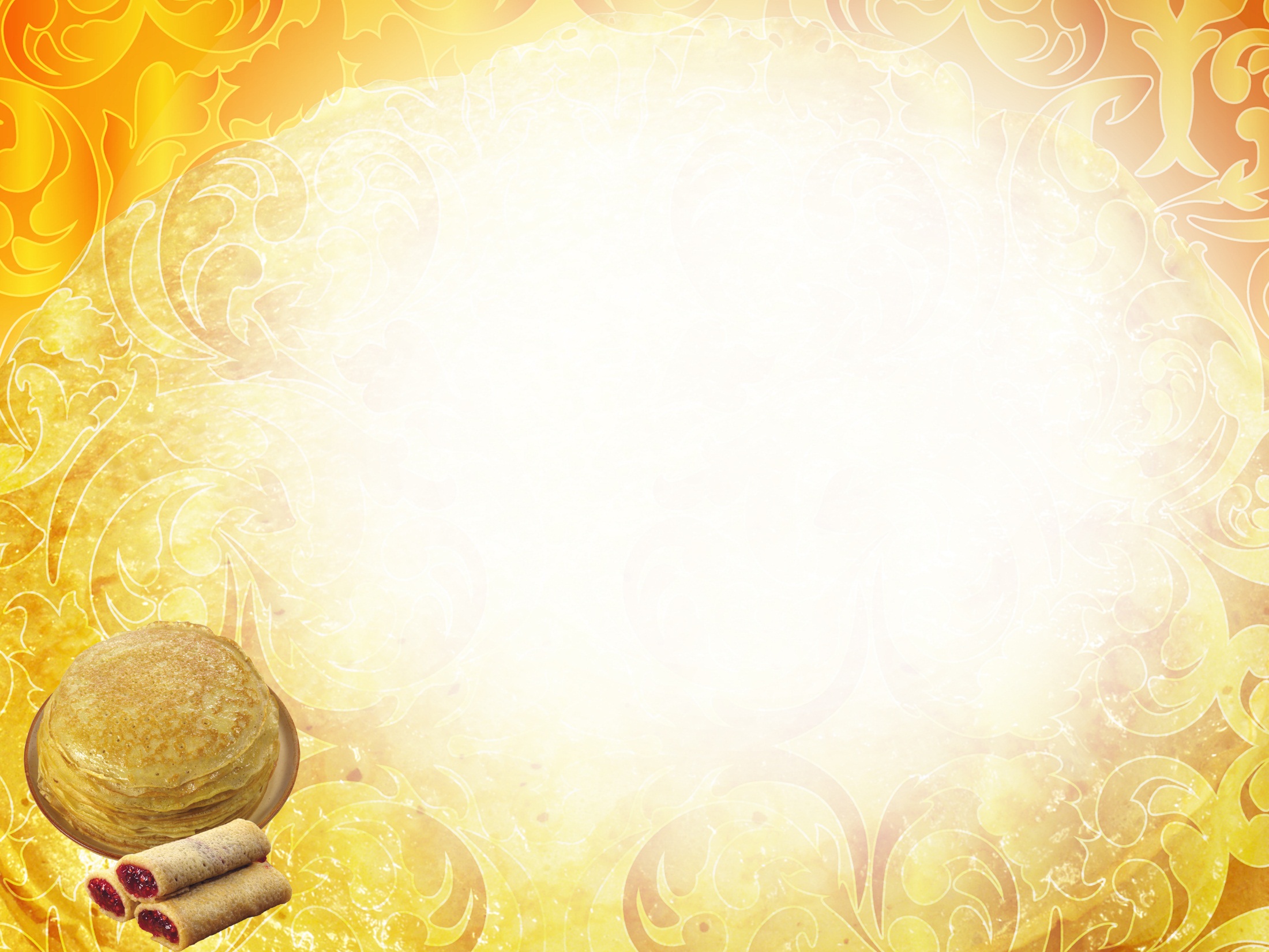 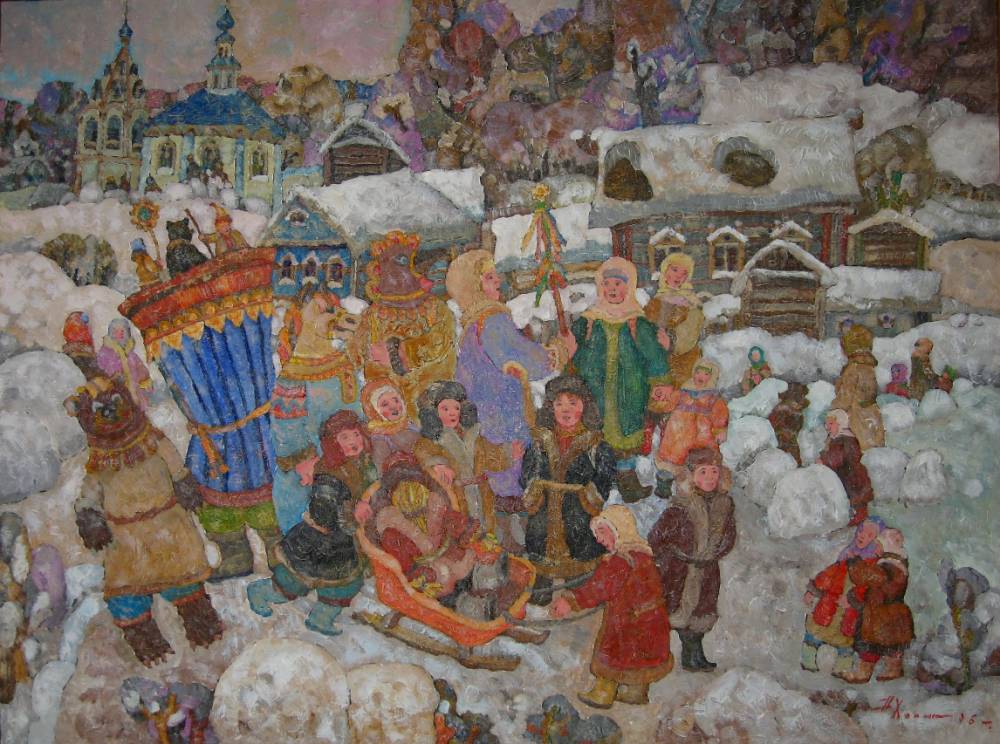 ПЯТНИЦА настала - "ВЕЧЕРА У ТЁЩИ"
Тёща приглашает зятя на блины!
Есть с икрой и сёмгой, можно чуть попроще,
Со сметаной, мёдом, с маслом ели мы.
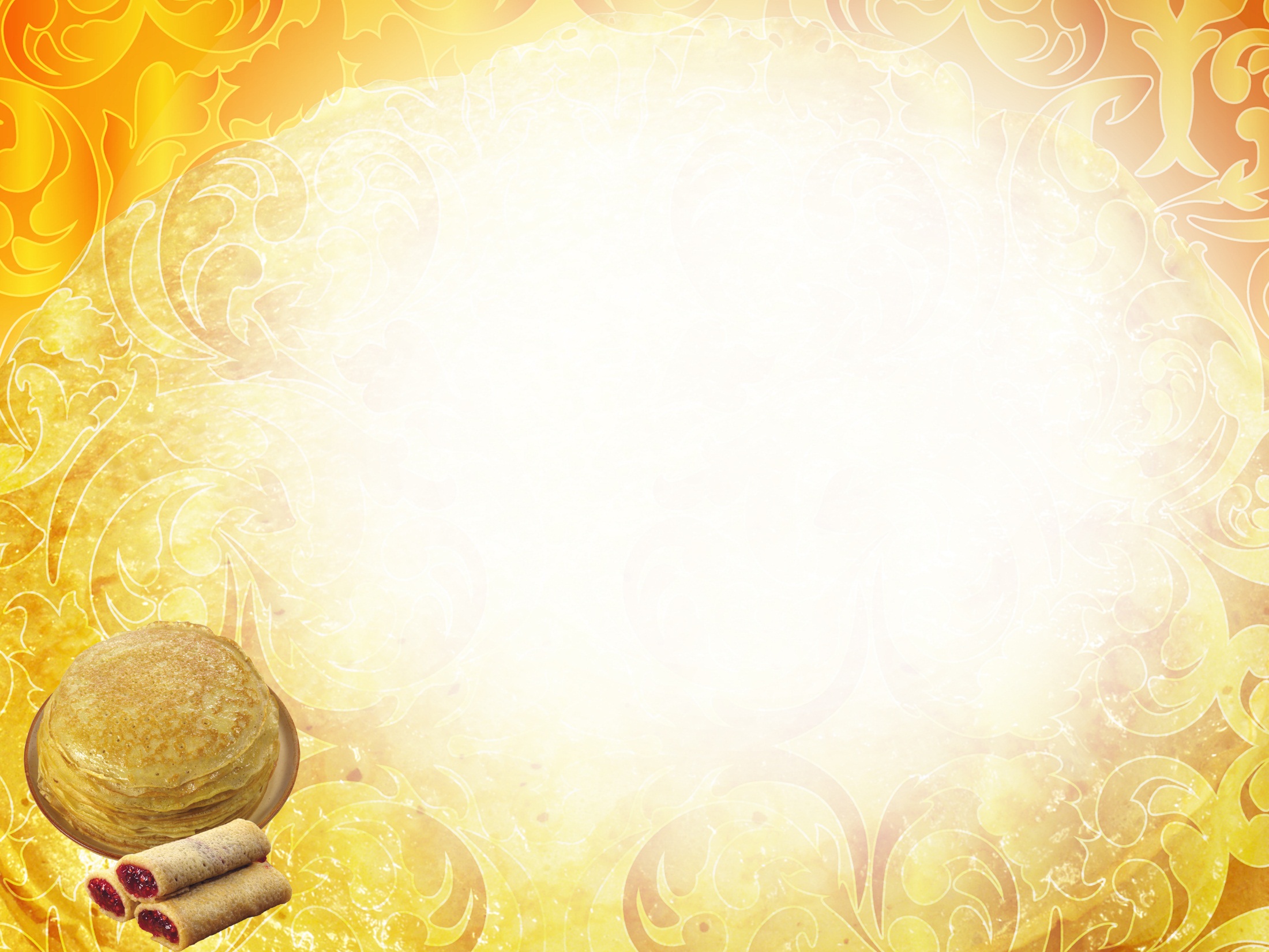 «Золовки угощение»
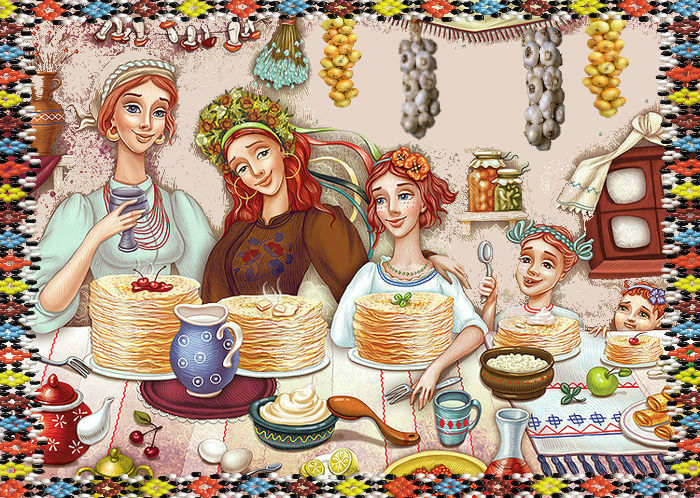 А вот и  СУББОТА - "ЗОЛОВКИ УГОЩЕНИЕ".
Вся родня встречается, водит хоровод.
Праздник продолжается, общее веселье.
Славно провожает Зимушку народ!
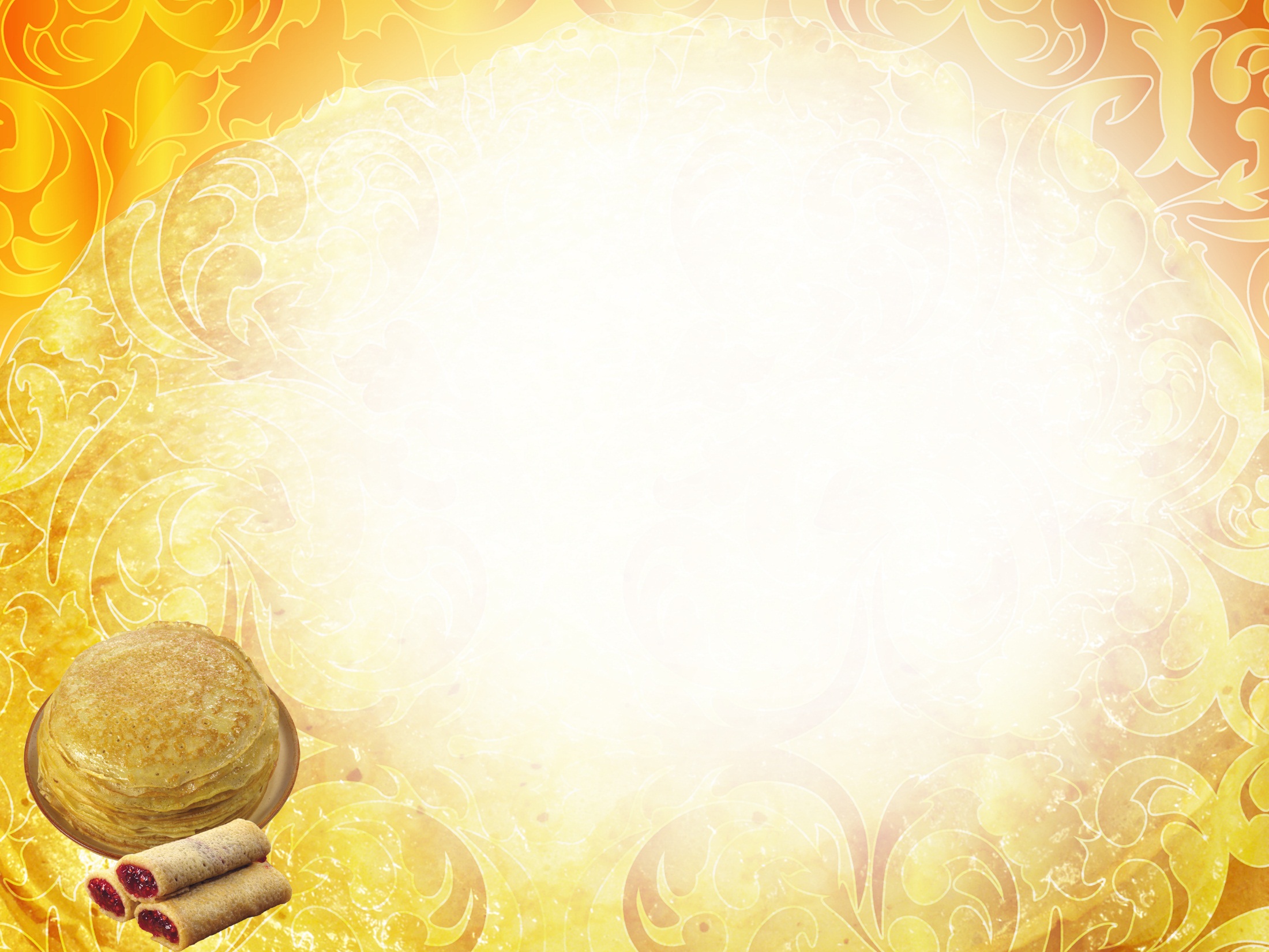 «Прощёное воскресенье»»
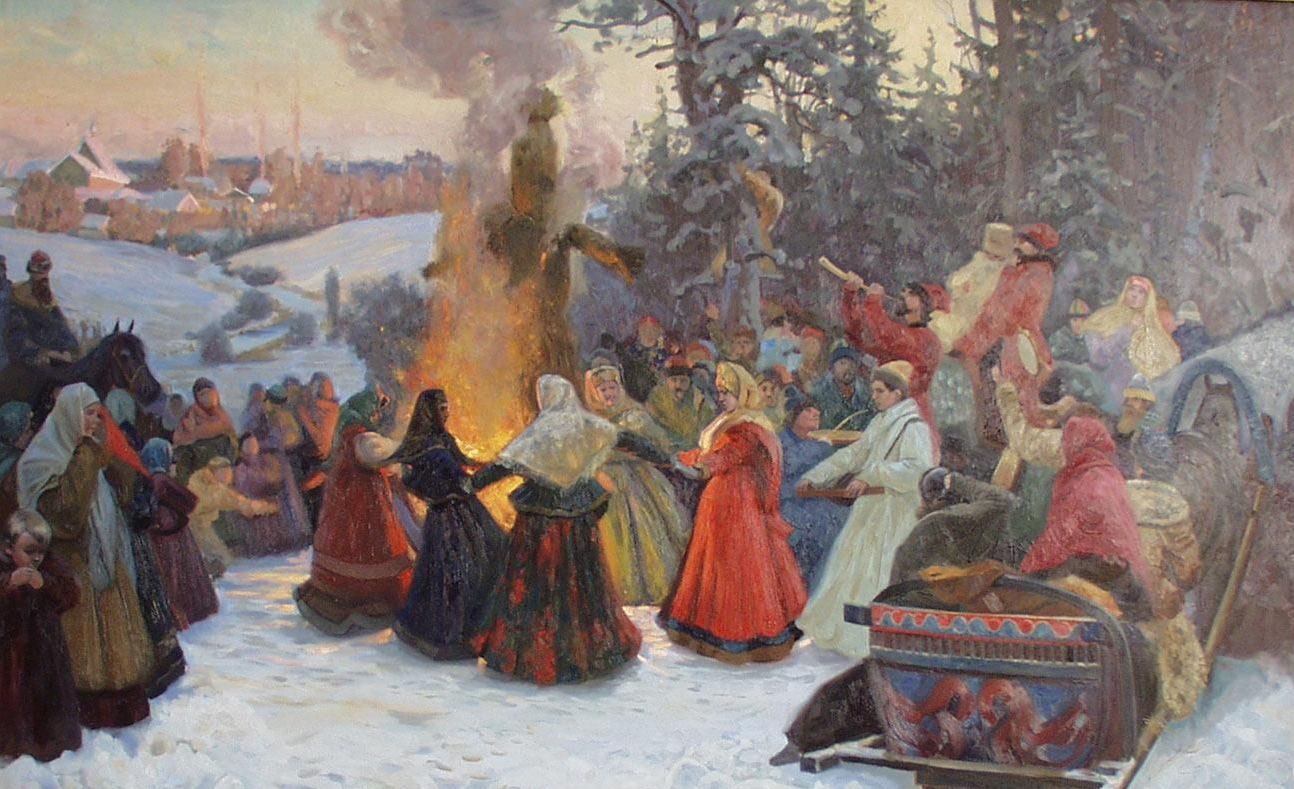 Последний день Масленицы - прощеное воскресенье или проводы. Заканчивается гулянье, на ледяных горках разводят костры, чтобы лед растопить, холод уничтожить. Прощения просят, милосердные дела творят.
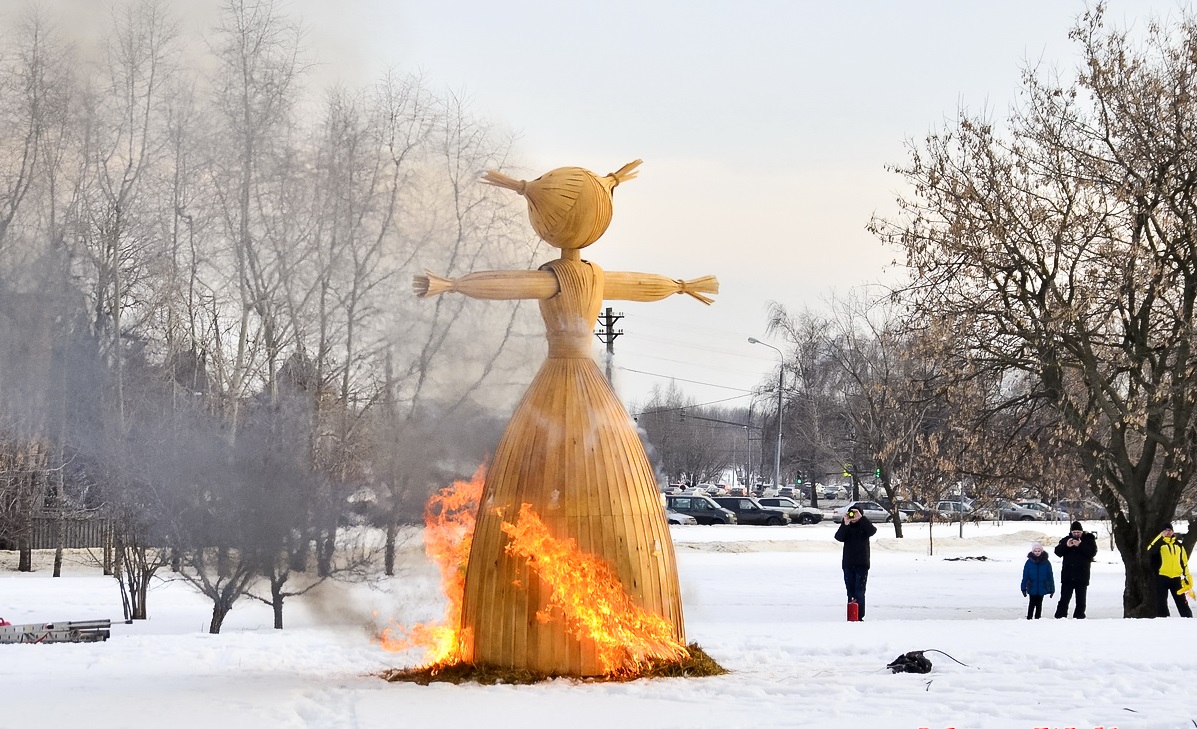 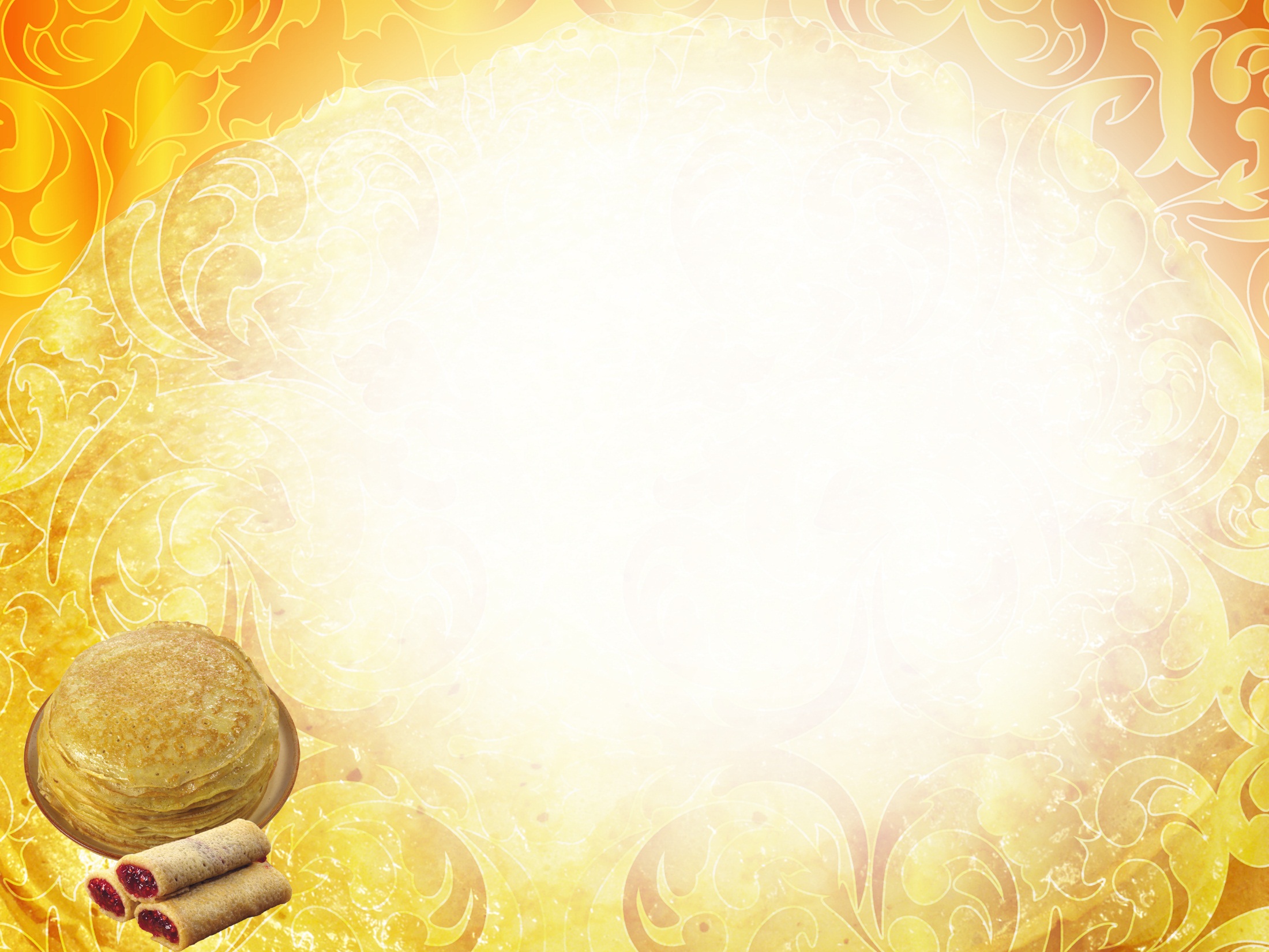 Ты прощай, прощай, прощай, 
Наша Масленица! 
Ты не в среду пришла и не в пятницу. 
Ты пришла в воскресенье,
 Всю неделю веселье!
 




Всю неделю веселье! 
Ты пришла с добром,
 С сыром, маслом и яйцом! 
Со блинами, с пирогами,
 Да с оладьями!
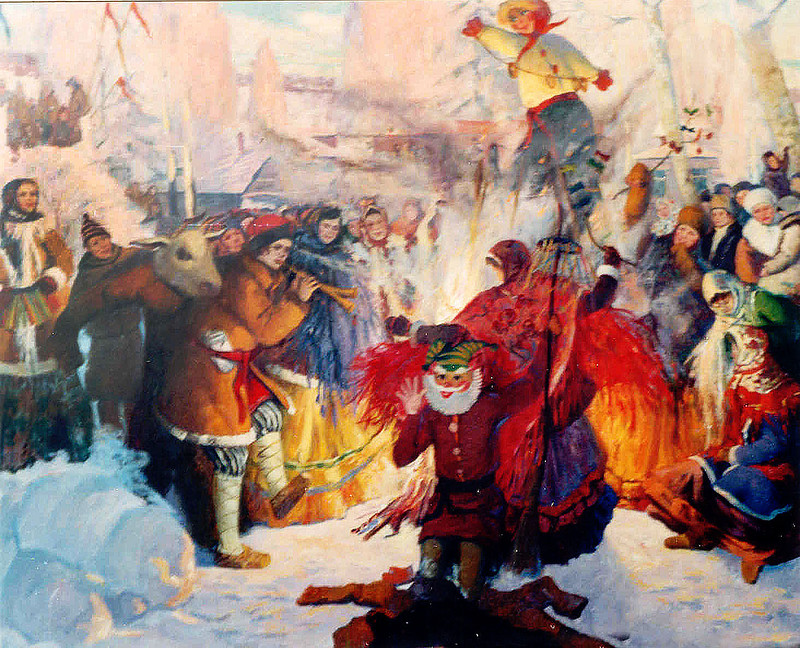